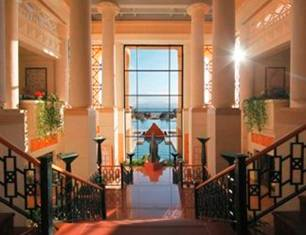 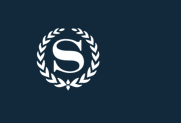 Deluxe Ultra All-Inclusive Concept 2018  Hotel Management and team have the pleasure to welcome you atSheraton Soma Bay, we wish you a pleasant and unforgettable stay with us!
Beverage
Open consumption 24 hours unlimited beverage served in glasses of Mineral Water, Soft Drinks, local beer, local wine, Fresh juices , Local Spirits , Tea and American Coffee at:
• Solar bar                                     from 10.00 hrs. till. Midnight.
•Al Farafra bar (Pool bar)            from 11.00 hrs. till Midnight.
•Sea Breeze bar (beach Bar)       from 10.00 hrs. till 18.00 hrs. 
Mini bar including 
(Coca Cola, Sprite, Coca Cola Light, Fanta, Apple Juice, Orange, Tonic water, Pineapple, Luxor beer. Heineken) 
Please Note:
All drinks will be served per glass
Champagnes, Sparkling & Imported Wines & Imported Spirits & Room service /Shish are not included in all-inclusive concepts.
Rates with no discounts applicable
The hotel has the right to change the services locations without prior notice
Sports & Fitness.
Unlimited use of Tennis and Squash facilities including equipment rental
Schnupper diving as well as Schnupper Golf once per week
Free Billiard for one hour per person per week 
Croquet and multiple purpose courts
Unlimited use of Sauna, Fitness center and Snorkeling Equipment, Aerobic Classes, Aquagym sessions & stretching
Free  regular massage for thirty minutes once in a week per person
One hour per day free use of windsurf or sailing
Daily program of Sports activities, games and Tournaments, free silver pass facilities
Entertainment
Daily live music, three Live Shows per week in addition to the daily discotheque operation.
Free use of Internet for thirty minutes per day, Free laundry except dry clean
VIP amenities in the room
Meals:
Open Buffet Breakfast & Dinner Meal will be served in " L'Abydos Brasserie" Restaurant 
Opening Hours : 
Breakfast from 6:30 hrs. till 11:00 hrs.
Lunch from 12:30 hrs. till 15:00 hrs. or Beach Grill Restaurant from the regular A La Carte Menu or Sandwiches at the Beach Hut (daily specialty on the blackboard is not included).
Dinner from 19:00 hrs. till 22:30 hrs. or at L’Emporio (Italian Restaurant), daily changing set menu displayed on the black board or from a la carte menu.
Dinner is served at the Main Restaurant offering daily Theme Nights Buffets.
During evening meal, the dress code is required
Open consumption served in glasses of Mineral Water, Soft Drinks , local beer, local wine, Cans juice, at Main Restaurant during meals times.
Unlimited Ice cream
Snacks: 
Snacks will be available at 
Solar bar                                 from 16:00 hrs. till 18:00 hrs. 
 English Cake with Tea or Coffee
•Dine around 
for  all  guest in house at the participating soma Bay Hotels (La Residence, Kempinski and Breakers), All Inclusive guest has a credit value of 125 EGP  per  person non-refundable credit will be credited to the guest.
All-inclusive Especially for Kids the following
•Complimentary Ice Cream for Children up to 14 Years old at Copper Restaurant
  From 15:00 till 17:00
•Complimentary popcorn for Children up to 14 Years old at L'Abydos Restaurant
 From 19:00 till 21:00
•Kids Club open seven days per week from 9:00 hrs. till 17:00 hrs.
•Children Pool and playground
•Special kids program performed by multilingual children animators
•Children chairs, baby cots & kid’s menu
•Short path to the beach approximately 150 meter, shallow waters (safe for children)
•Hotel rooms can accommodate two adults, one baby cot or one rollaway bed, connecting rooms are available upon request
Children play station 
Operational Procedures
A welcome letter detailing the above all inclusive facilities & services will be handed to each guest upon check-in, from the other hand would appreciate that the Tour Leader briefs the clients from his end.

All related Food & Beverage services will be provided against a guest signature on the relevant check for internal control purposes.
All-inclusive client will only pay for any other services not mentioned in the above concept